Peak 2023Key messages
All yorks to be cleared of rubbish & repatriated
It is EVERYONE’S responsibility to ensure yorks are repatriated every day
No york should remain in the DO / Hub – all bullrings & set-ups must be collapsed & repatriated
Remove all D2D items from yorks straight away and repatriate the yorks
Local Distribution maximise ALL scheduled repat services – optimum clearance time 1000-1400
100% reporting compliance on the MHE App
Review peak repat plans to ensure sufficient repat services to clear ALL DO’s & Hub’s
Customers are only being supplied the yorks they need NOT what they want
Utilise mini yorks for set-up & A-Frames for static storage
Weekend clearances are critical to ensure Monday’s equipment is in place
Container champion in place at EVERY DO / Hub to ensure the flow of yorks back to the MC
All misuse of yorks must be reported to container.reporting@royalmail.com (with photos)
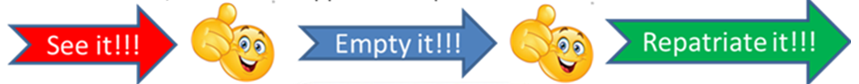 [Speaker Notes: Shine campaign?
IT’s not someone else’s job
It’s my responsibility to clear up my mess]